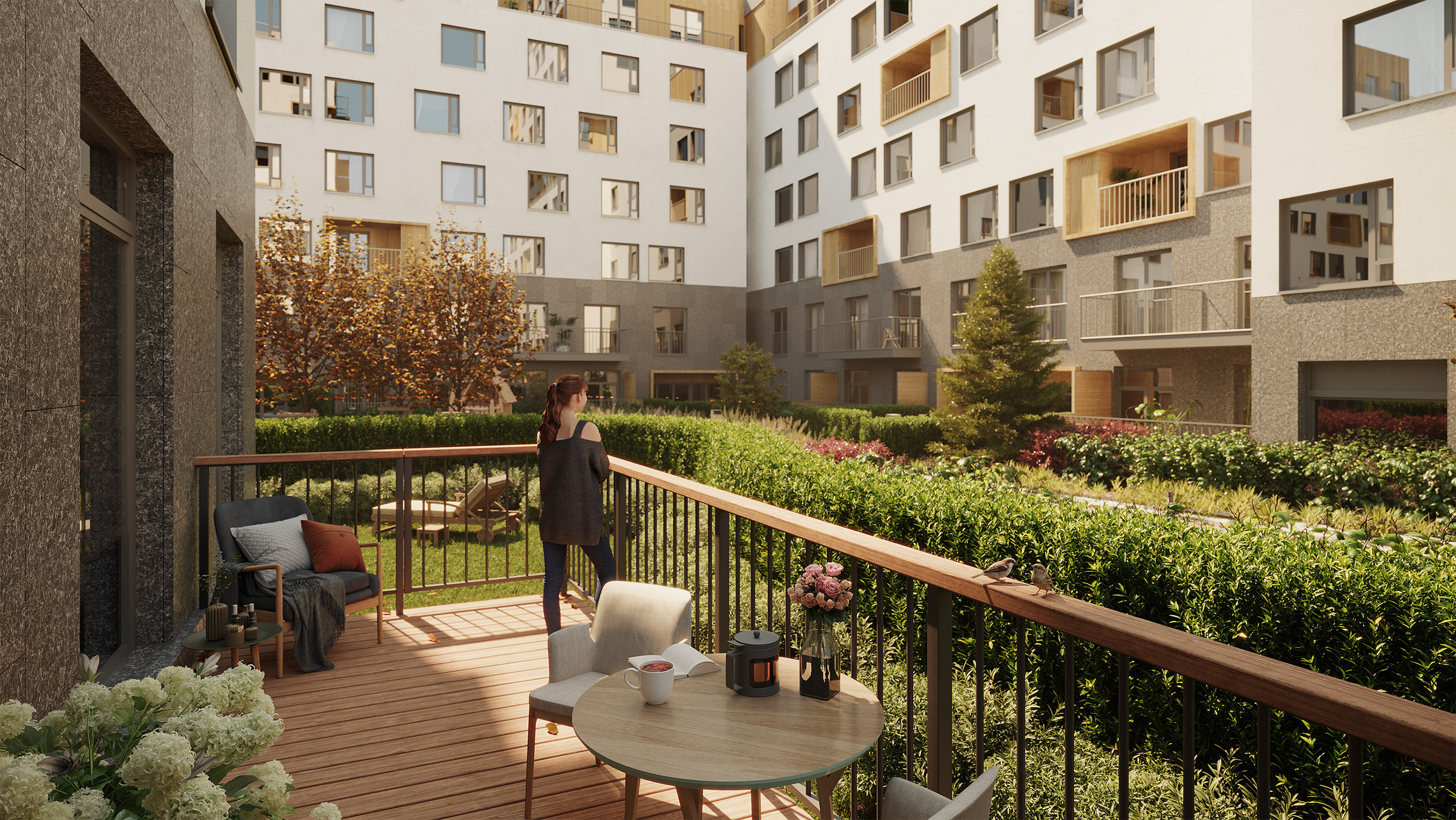 3 место. Северный квартал Свердловская область Брусника
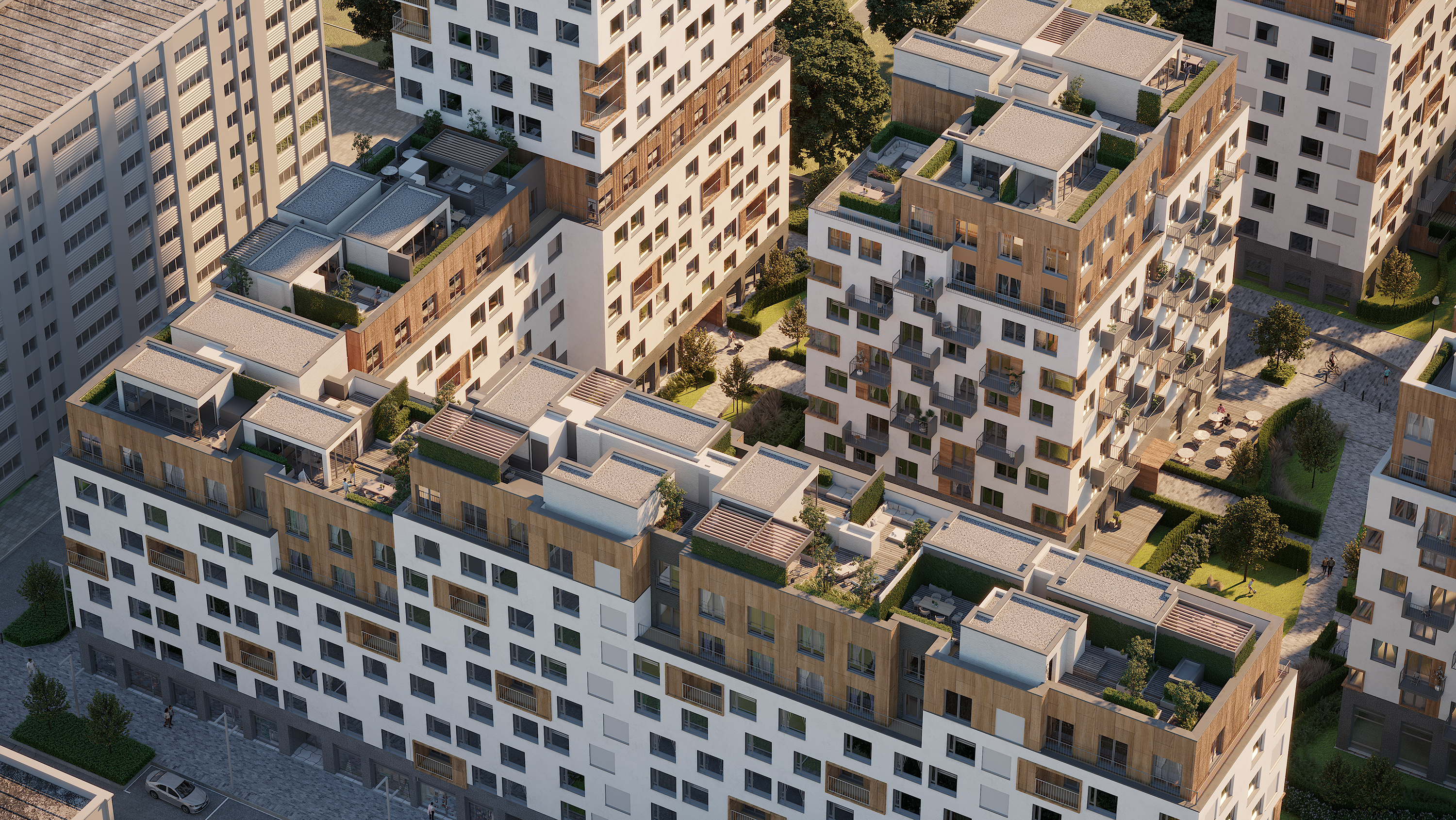 3 место. Северный квартал Свердловская область Брусника
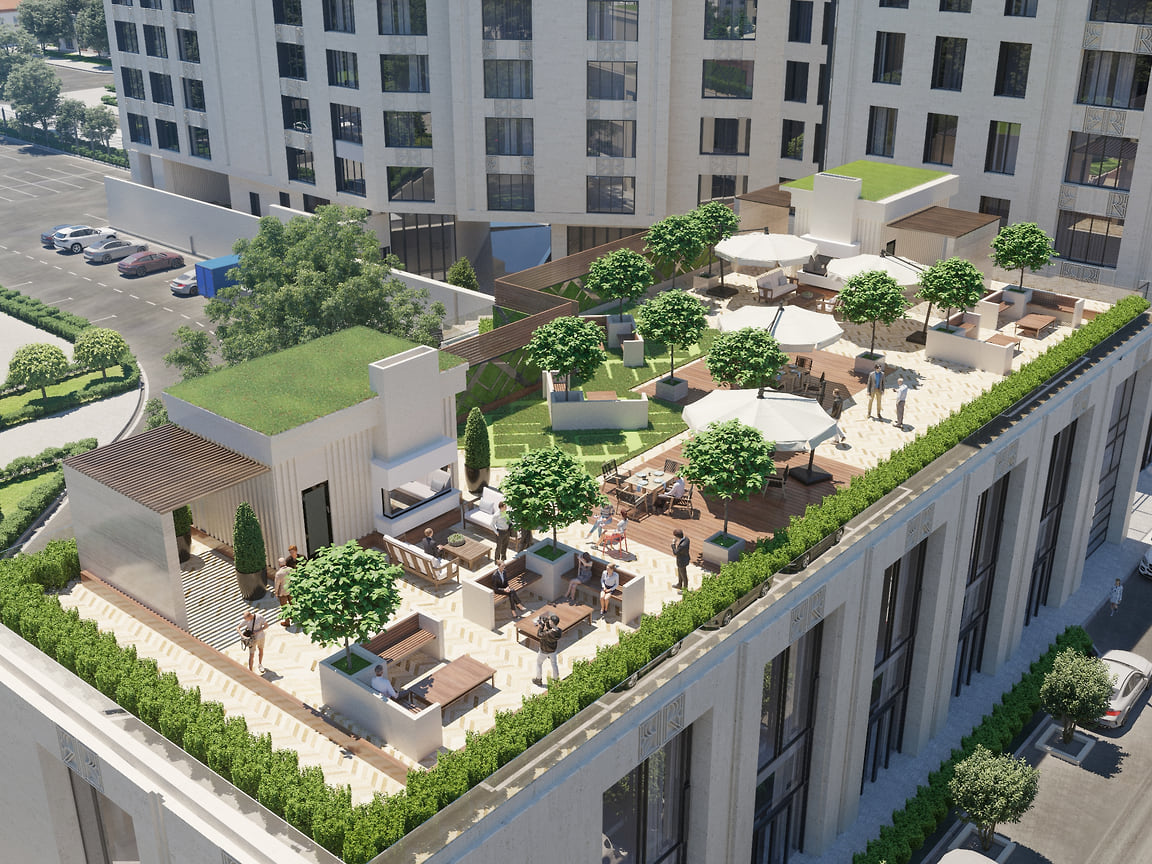 2 место. Role Clef Краснодарский край AVA Group
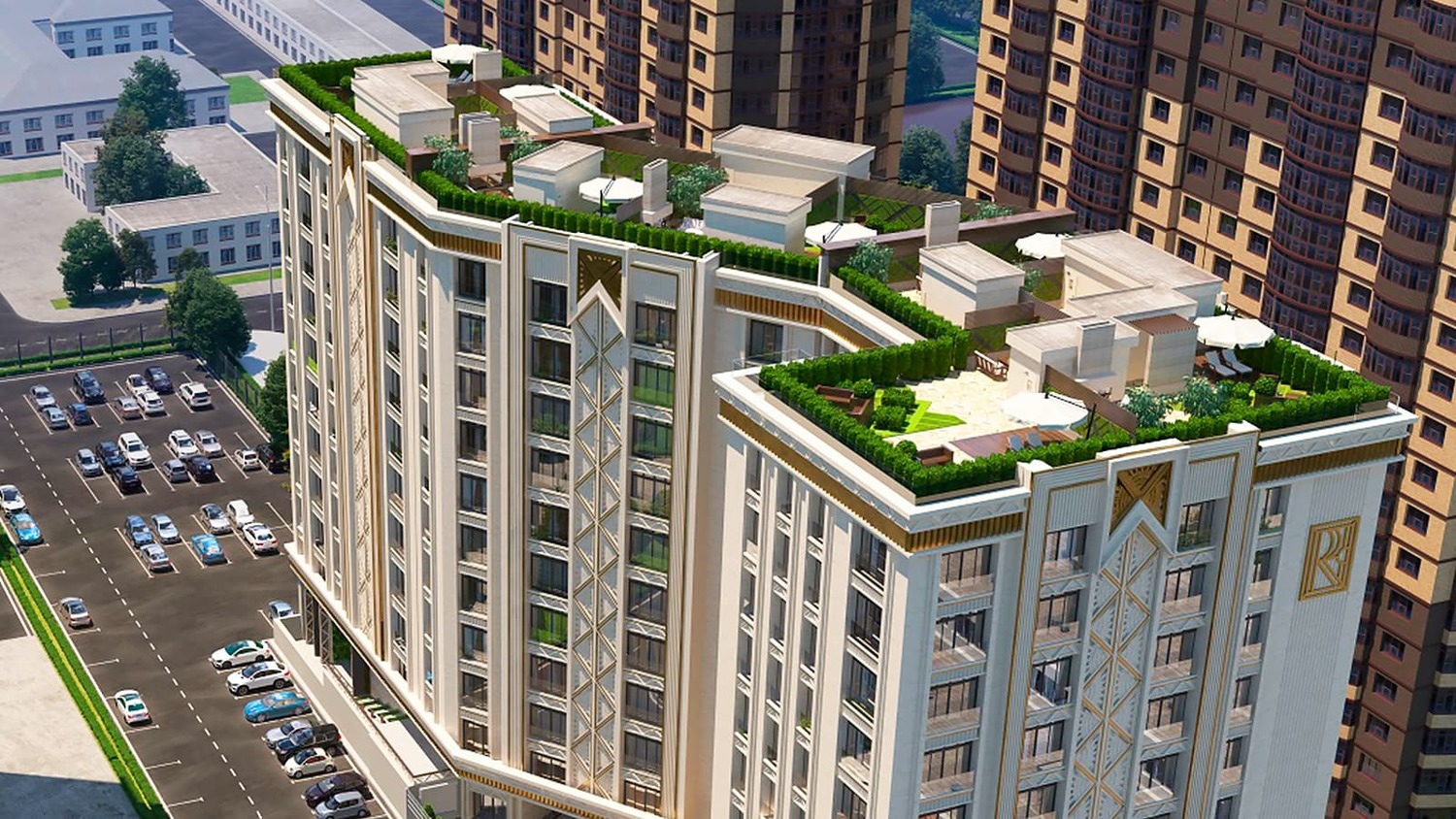 2 место. Role Clef Краснодарский край AVA Group
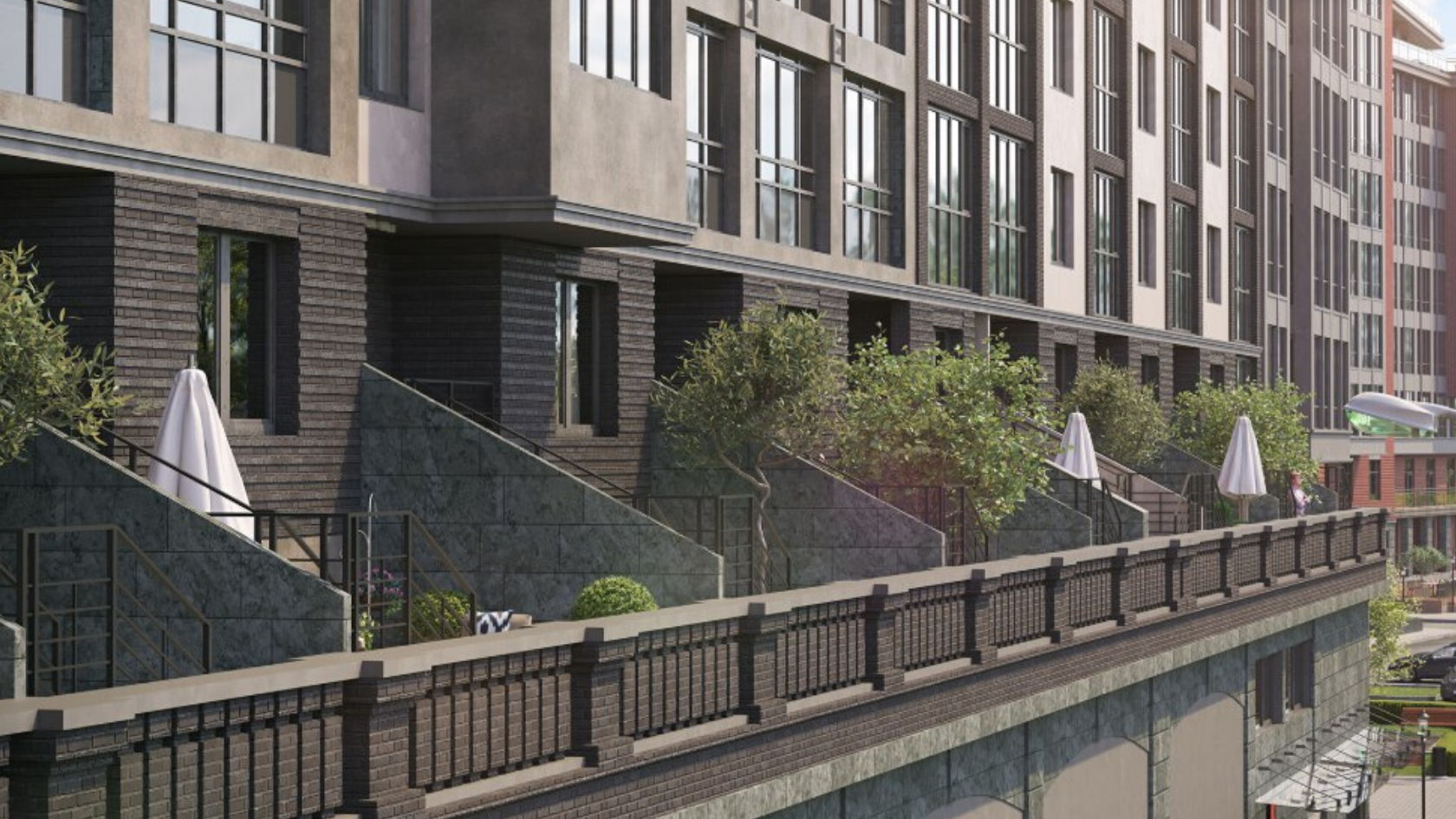 1 место. Эталон на Неве г. Санкт-Петербург Группа Эталон
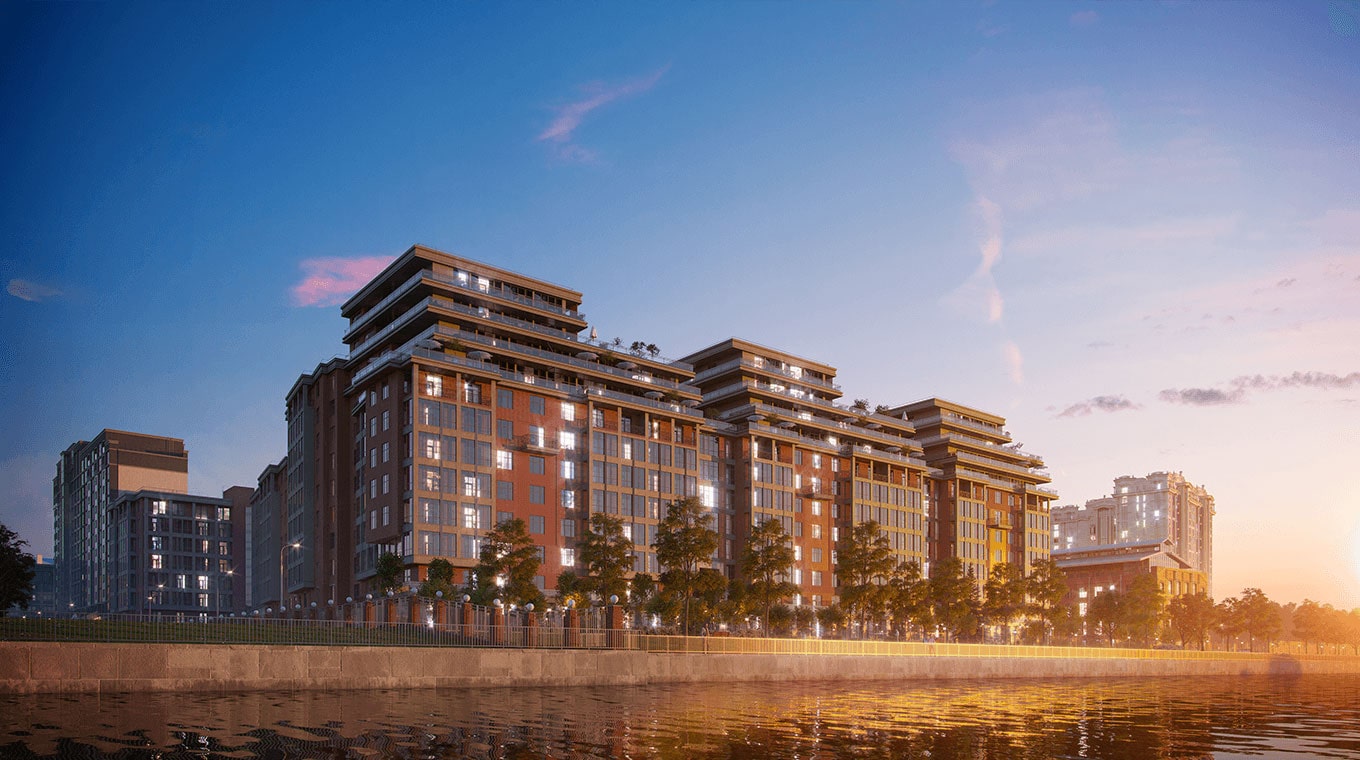 1 место. Эталон на Неве г. Санкт-Петербург Группа Эталон
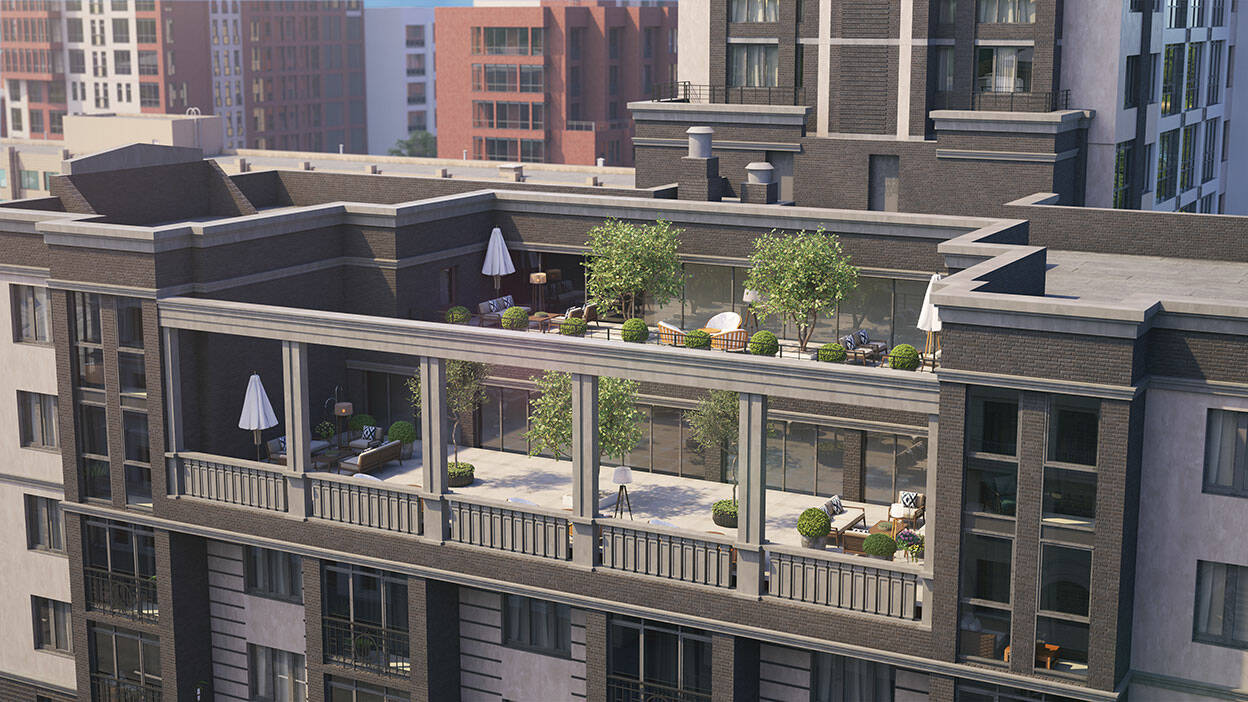 1 место. Эталон на Неве г. Санкт-Петербург Группа Эталон